ВИШИВАНКА – КОД НАЦІЇ

                                                                 Науково-дослідницька робота
                                                                 Ялової Уляни Олексіївни 
                                                                 Оженинського ліцею №2  
                                                                 учениці 6 класу
                                                                 Національний центр 
                                                                 «Мала академія наук України»
                                                                 за номінацією «Історик-Юніор»
                                                                 Рівненська обл.
                                                                 Рівненський р-н,
                                                                 с. Оженин
                                                                 Керівник проєкту
                                                                 Ковальчук Катерина Анатоліївна
                                                                 вчитель історії
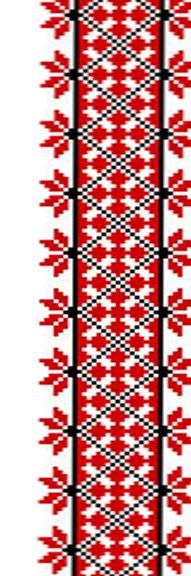 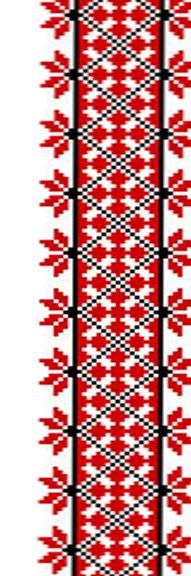 Мета роботи: дослідження історії вишивки як класичного виду українського народного мистецтва, що розкриває невичерпне багатство творчих сил людини, знаків – символів. Що використовуються  у вишиванці. Виховання естетичного почуття, поваги до звичаїв рідного народу, любові до рідної матері.
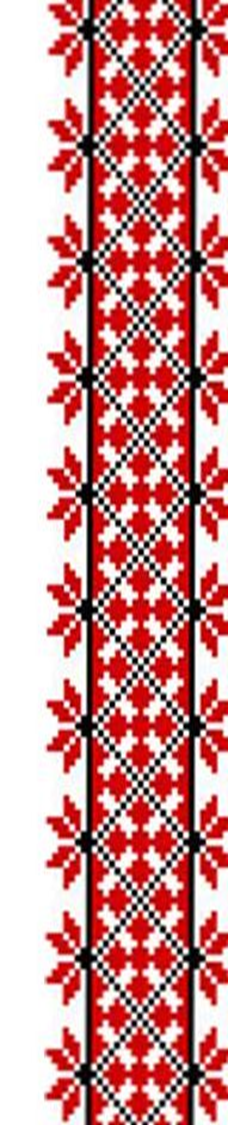 Під цією метою об’єднанні такі завдання:
- детально описати родинний артефакт;
- розповісти про історію символічної мови вишивки;
-  сфотографувати сімейну вишиту сорочку.
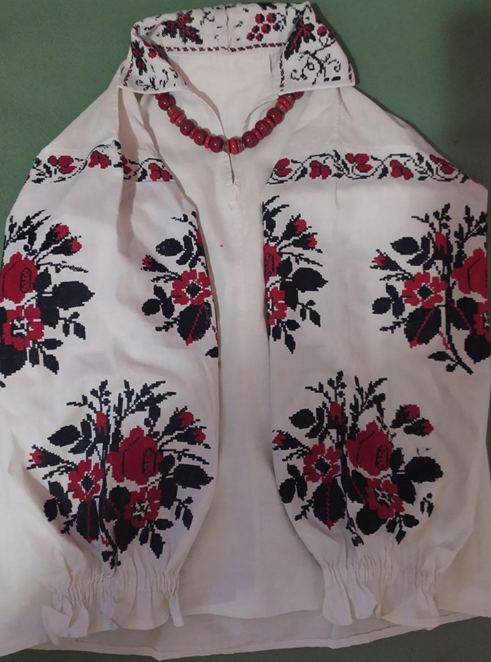 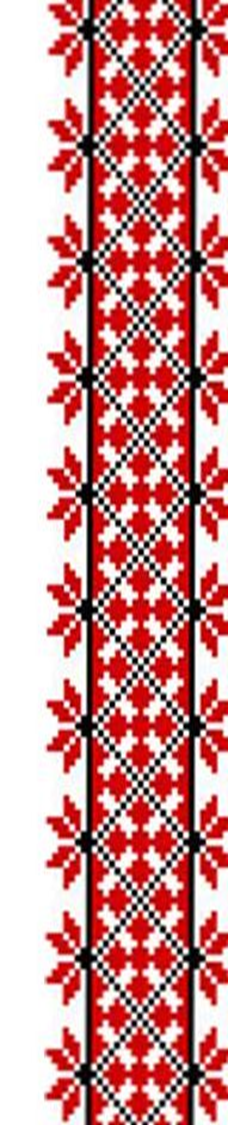 Предметом дослідження є родинна вишита сорочка, яка передавалася з покоління в покоління. Від прапрабабусі Мокрени Григорчук.
  Основним методом дослідження є вишита на білому полотні вишиванка з традиційним візерунком.
	Науково практична цінність дослідження визначається її актуальністю.
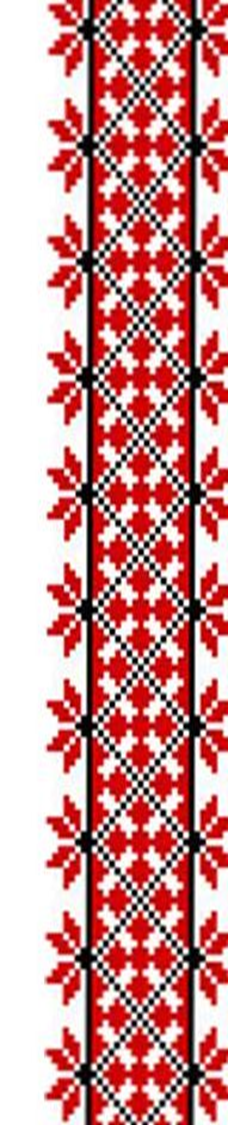 «БЕРЕЖИ УКРАЇНСЬКЕ – 
НОСИ ВИШИВАНКУ»       ЛІНА КОСТЕНКО
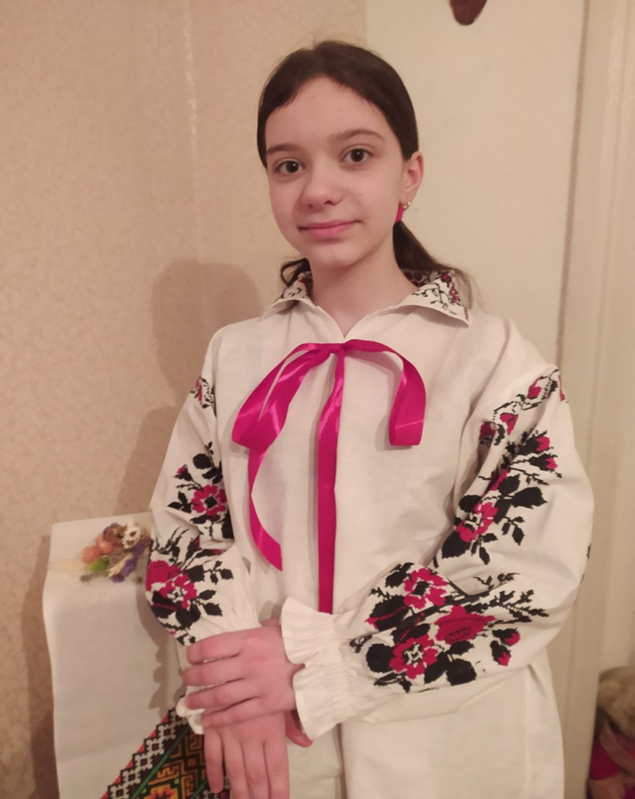 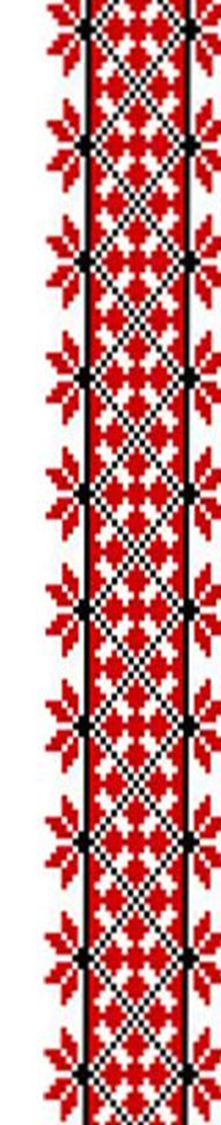 Сорочка лляна: вишивальним матеріалом була тканина домашнього виготовлення  власноруч прапрабабусею з льону, полотно ткане на верстаті. Для гаптування використовувала ручно-прядені нитки, які власноруч фарбувала для вишивання. Щоб зробити нитки червоного кольору використовувала - відвар калини, а для бордового кольору – відвар з червоного буряка. Сорочку прапрабабуся вишивала довгими осінніми та зимовими вечорами при свічці.
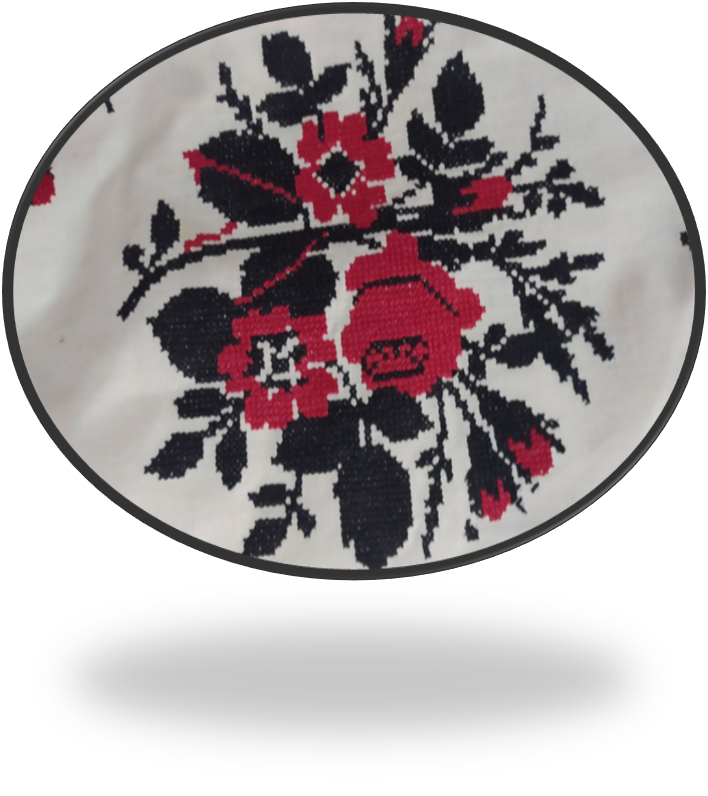 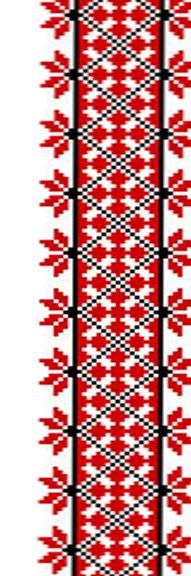 Прапрабабусина вишивка відзначалася багатством зображення квітів, калини та листочків рослин.  Білий колір  сорочки символізував охайність дівчини, червоно бордовий – красу та любов, чорний – смуток. Червоно чорні кольори – це традиційні кольори української вишиванки.
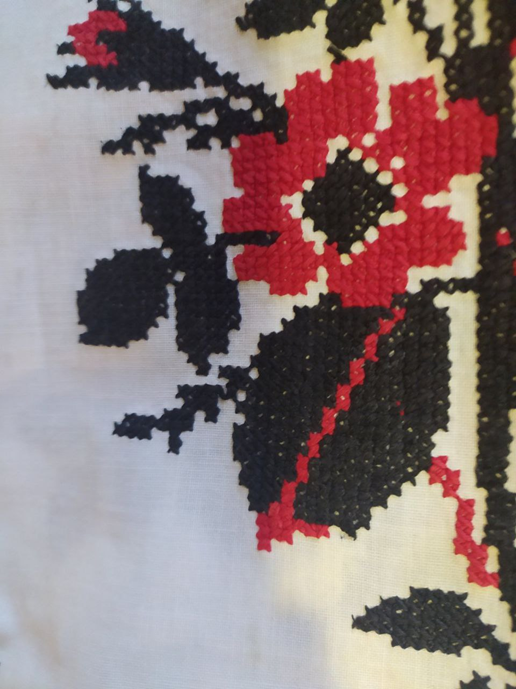 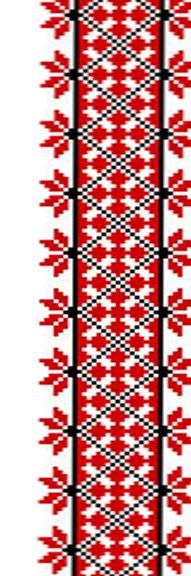 Вишиванка оздоблена квітами (троянд), калиною та листям – це символізувало глибоке українське коріння, походження з роботящої родини.
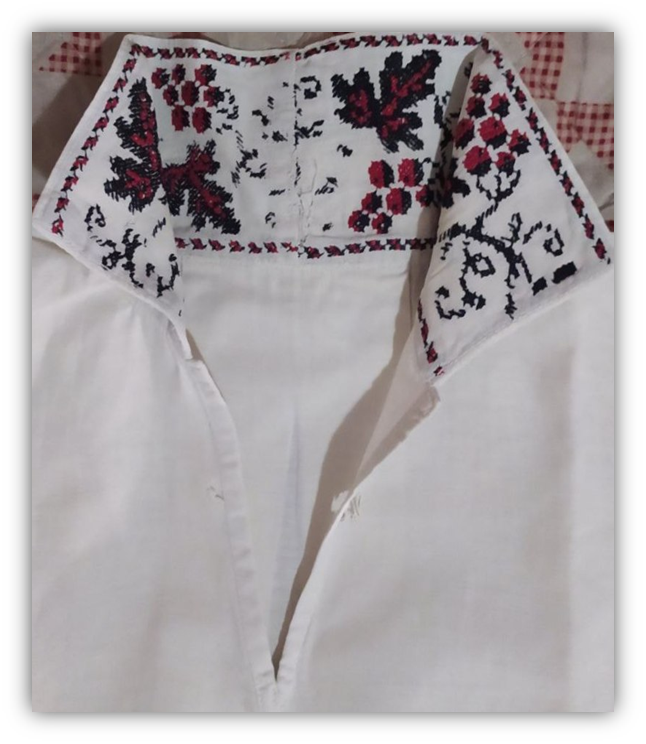 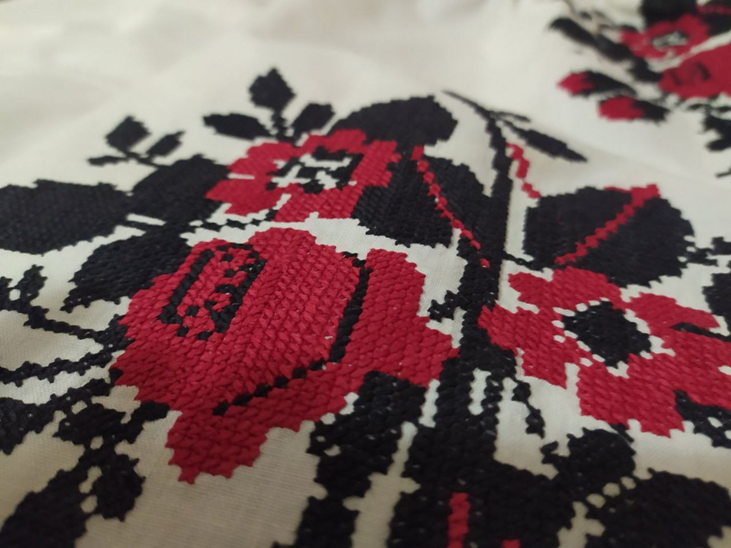 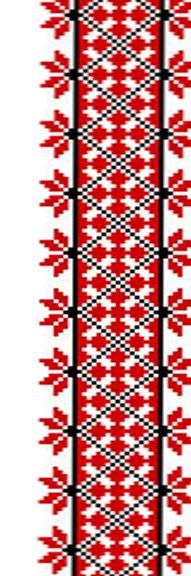 За допомогою горизонтальної хвилястої лінії описувала продовження життєвого шляху на якому будуть зустрічатися різні перепони. Цей візерунок горизонтальної хвилястої лінії зі звивинами є прадавнім орнаментом.
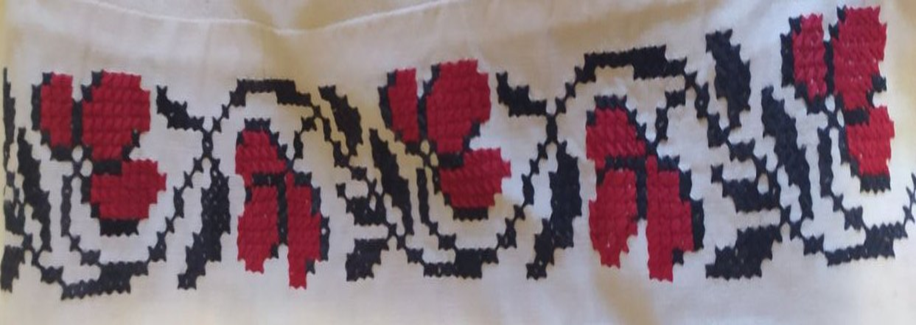 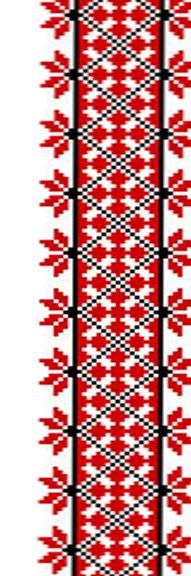 Вишиті елементи знаходять своє місце на комірах та рукавах. Адже з кожним хрестиком, з кожною новою смужкою вишиванка всотує в себе частинку людської душі. Прапрабабуся дуже розумілася на символах вишиванки.
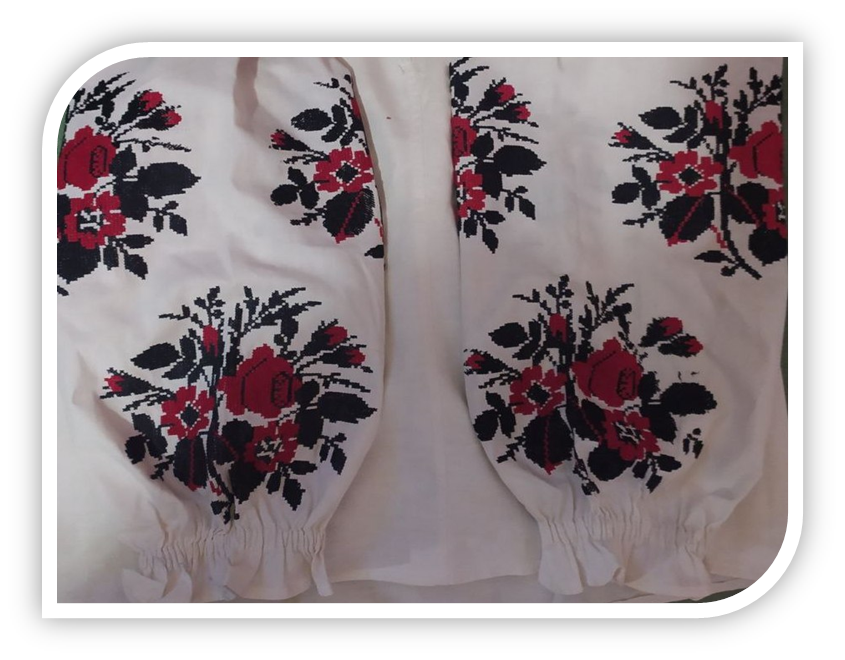 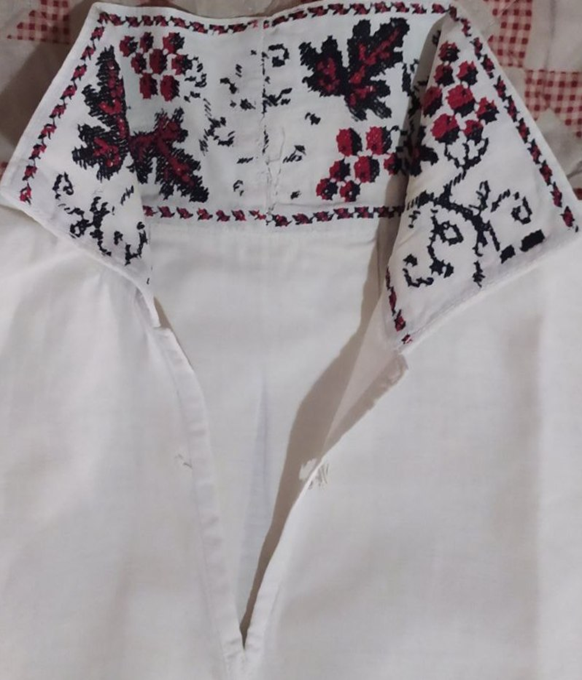 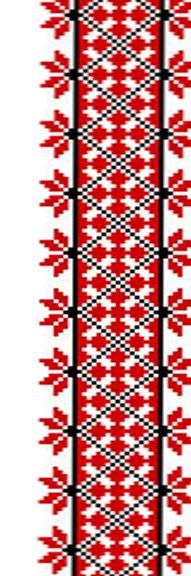 Сорочка вишита – хрестиком.
	Вишита сорочка – це вже давно не музейний експонат. Це частина стильного та сучасного образу, від класичного до повсякденного.

	Мереживом виткане наше життя,
	Душею свій час відчуваєш.
	 І буде настільки цікавим життя, 
	Які в нього нитки вплітаєш.
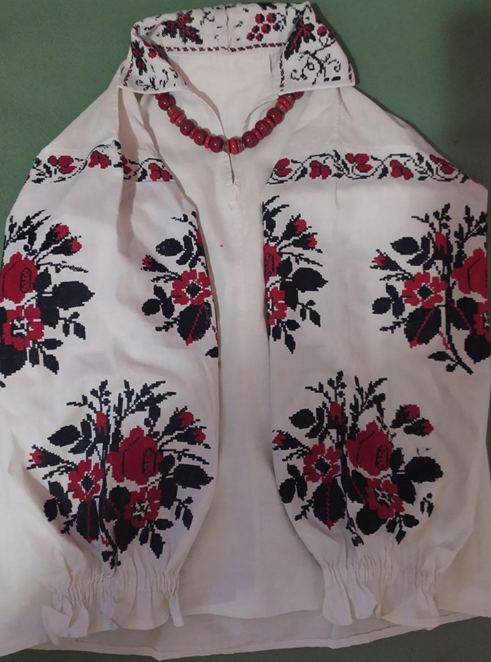 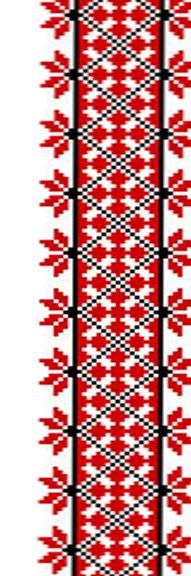 Дякую за увагу!